Upgrading to Oracle EPM 11.1.2 — A Real Life Experience
Erica Harris
Senior Oracle DBA
Waikato Regional Council
Biography
Oracle DBA since 1996
Hyperion Reporting and Analysis Administrator since 2004
Oracle EPM Administrator since 2008
Apex Developer
Life member of and Secretary for NZOUG www.nzoug.org
Agenda
Background
Environment
Changes to the EPM Architecture
Installation and Configuration
New Application Features
Conclusions
History
1997 WRC buys Brio Intelligence as corporate reporting tool.
2003 Hyperion acquires Brio Corporation. Architecture changes from client server to three tier, rebranded Hyperion Performance Suite.
2007 Oracle acquires Hyperion. Rebranded Oracle EPM.
2008 WRC implements Hyperion Planning.
[Speaker Notes: WRC is part of Local Government in New Zealand.]
History continued
2009 upgrade from 9.3.1 to 11.1.1.2
2011 upgrade from 11.1.1.2 to 11.1.2
[Speaker Notes: Prior to upgrading in 2009 we ran HPS 8.5 for IR and System 9 V9.3.1 for Planning in parallel.
2009 – re-implemented Planning. Re-implemented IR from HPS into 11.1.1.2.  Reduced complexity – 100+ physical output directories to 3 and most output published in the Workspace; one stop shop. Also taking advantage of on demand refresh capabilities that we acquired with 9.3 but hadn’t used.
2011 – not an upgrade in place. Completely separate directory structure for the installation and configuration. A new installation with the ability to migrate data built into the configuration process. For V11.1.1.x, must be on V11.1.1.3 before can migrate the data. Can also migrate from 9.3.3 and 9.2.1.]
Environment
Pre-Upgrade V11.1.1.2.0
Essbase – Windows Server 2003 64-bit
Workspace, Reporting & Analysis (IR and FR) – Windows Server 2003 32-bit
Shared Services, Planning – Windows Server 2003 32-bit
Oracle for repository database
[Speaker Notes: Patched to 11.1.1.3. Extracted data. Then installed and configured 11.1.2.1.0 environment.

Distributed environment.]
Environment
Post-Upgrade V11.1.2.1.0
Essbase – Windows Server 2008 R2 64-bit
Reporting & Analysis – Windows Server 2008 R2 64-bit
Shared Services, Workspace, Planning – Windows Server 2008 R2 64-bit
Oracle for repository database
[Speaker Notes: New set of servers and schemas in the repository database. Good from a rollback perspective. Also if  need to extract additional data from pre-11.1.2 system. Or check setup or functionality.]
Changes to Architecture
Workspace now part of Foundation Services. Just one JVM for the Web application.
WebLogic Server now default Application Server instead of Tomcat.
Supports Windows 2008 R2 32- and 64-bit.
Oracle repository database character set
Essbase service managed by OPMN.
[Speaker Notes: Workspace and Reporting and Analysis have been decoupled. JVM includes Shared Services and Workspace

Database character set must be unicode. Upgrade in itself. 

64-bit support: note that IR,  FR Print Server, Strategic Finance and FDM still only come with 32-binaries but are supported on 64-bit.

Oracle Process Monitor and Notification.]
Changes to Architecture cont
Oracle HTTP Server default Web Server. Managed by OPMN.
No more OpenLDAP.
Oracle Diagnostic Logging
[Speaker Notes: Native user accounts and provisioning all stored in the Relational Database repository. No more issues with corruption of the OpenLDAP database.

ODL – most EPM products use now. Configurable. One location for the log files.]
Changes to Architecture cont
Middleware Home — oracle\middleware
EPM Oracle Home — software, oracle\middleware\epmsystem11r1.
EPM Oracle Instance — component configuration file and scripts oracle\middleware\user_projects\epmsystem1
Web Applications — oracle\middleware\domains\epmsystem
[Speaker Notes: Default directory structure.]
Installation
On Windows 2008 R2, turn off UAC.
Map network drive to software installation location, won’t use UNC.
Configuration
In a distributed environment, use a new EPM Oracle Instance name for each server.
Can’t configure to a shared location on Windows.
Shared Services admin user password now set during configuration.
Simplified manual deployment of Web applications.
[Speaker Notes: Can only use a shared location on Unix.

Admin password: no more default value.]
Client Changes
IE7 and 8 support – no IE6.
Firefox (incl Linux & Mac OS X) but with a few caveats
MS Office: 2003 to 2010 for Windows.
JDK 1.6+
Look and feel
[Speaker Notes: Limited support for Mac.]
V11.1.1.x
V11.1.2.1
New Features — Planning
Approvals
Process Management reincarnated. 
New roles: Approvals Administrator, Approvals Ownership Assigner, Approvals Process Designer, Approvals Supervisor.
Can use UDAs to dynamically assign usernames in validation rules for notification of owners, reviewers and users.
[Speaker Notes: Roles:
Approvals Supervisor: Can change data in planning units that they own. For members of the planning unit hierarchy to which they have write access, they can start, stop, and take action on a planning unit even if they do not own the planning unit. 

Approvals Ownership Assigner: Planner role tasks, and for members of the planning unit hierarchy to which they have write access, can assign owners, reviewers, and users to be notified.

Approvals Process Designer: Planner role tasks and Approvals Ownership Assigner tasks, plus, for any member of the planning unit hierarchy to which they have write access, they can change the secondary dimensions and members for the Entities to which they have write access, change the scenario and version assignment for a planning unit hierarchy, and edit data validation rules for data forms to which they have access.

Approvals Administrator: Typically responsible for controlling the approval process for their region, but does not need the overall Planning administrator role. The Approvals Administrator comprises the other Approvals roles.

Leverage UDAs (user defined attributes) to dynamically assign owners, reviewers, and users to be notified in data validation rules. This enables administrators to set the user name in the UDA associated to the dimension member that participates in the approval process, instead of specifying the user name in the validation rule. For example, create a UDA that includes a prefix––a generic user description (for example, ProdMgr:). Then in a validation rule, instead of entering specific user names, you select the UDA method, which dynamically returns the user name stored in the UDA of the current member.]
New Features — Planning
Approvals cont
Improved diagnostics
Planning Unit Usage
[Speaker Notes: Errors during Planning Unit validation or promotion now written to report in addition to server-side logs. List the data form and the validation rule that errored.

New Usage tab which shows planning unit hierarchy dependencies. Also provides links to the associated data forms, version and scenario to make dependency disassociation easier when deleting a Planning Unit hierarchy.]
New Features — Planning
Fiscal Year Calendars
Data form design
Data Validation Rules
Calculation module for Classic applications: Calculation Manager or Business Rules.
[Speaker Notes: Fiscal Year Calendars: can now set the start month, the first fiscal year and whether the fiscal year starts in the first calendar year or the previous one. Calendar year can be used in calculations. Similar functionality has been added to Public Sector Planning and Budgeting.

Data form design: Different form types, simple, composite, ad hoc grids, now have different icons so can distinguish between them.

Validations on forms – so can now do validations at data entry rather than just when run Business Rules. (Previously you could do validations on forms but had to do using Java. Now very similar to Excel.) validation rules for attribute dimensions – can now use operators such as > and < and can use attribute values in If conditions. Can use Not In operator for data validation rules.]
New Features — Planning
Upgrade wizard
Ad hoc grids. New roles: Ad Hoc Grid Creator, Ad Hoc User. New functionality.
Smart Lists
Xwrite – push data to other cubes. 
Composite forms – tabs and more options for layout.
[Speaker Notes: Upgrade Wizard
Can use it to upgrade EPMA and Classic Planning Applications
Can also update multiple data sources at the same time when the relational/repository database or Essbase server has been rehosted. Don’t have to do one at a time.

Ad Hoc User – can use ad hoc grids and their features
Ad Hoc Grid Creator – can create and save ad hoc grids as well as use them. 

Ad Hoc role users not confined by data form definitions. Accessible from SmartView and Planning. New functionality includes: which alias table the ad hoc grid uses, global control of the way ad hoc operations are performed eg Set which members are selected when Zoom In, Zoom Out, Keep Only, and Remove Only operations are performed, and global control of the way ad hoc grids are displayed eg Display member names, aliases, or both.

Smart Lists - Administrators use Smart Lists to create custom drop-down lists that users access from data form cells. When clicking in cells whose members are associated with a Smart List (as a member property), users select items from drop-down lists instead of entering data. Users cannot type in cells that contain Smart Lists. 
Optionally:
Turn Smart Lists on or off for data forms.
Use Smart List values in member formulas.
Set how #MISSING cells associated with Smart Lists display in data forms.

Xwrite – less memory intensive than existing Xref which pulls data from other cubes.

Composite forms – get example.]
New Features — SmartView
Office 2010 32-bit support
Outlook Integration — Task lists from Planning and Financial Close Management
[Speaker Notes: Planning and Financial Management task lists are now integrated into Outlook, so users canintegrate their tasks into Outlook tasks and perform these tasks from within Outlook.]
[Speaker Notes: Data form tasks launch seamlessly from Outlook into Excel.]
Close
Execute
Mark as Complete
New Features — SmartView
Shared Connections – set up URL in SmartView, Options, Advanced
http://<SS Server>:19000/workspace/…
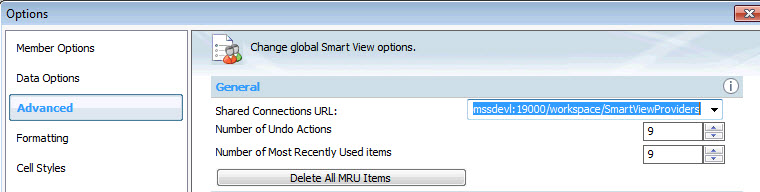 New Features — SmartView
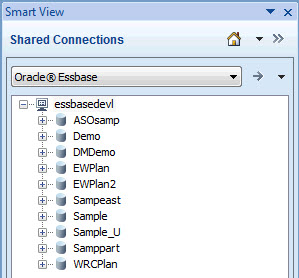 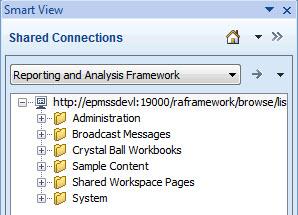 New Features — SmartView
Ad Hoc Grids — can save as data forms. Replaces Smart Slice functionality.
[Speaker Notes: Get an example]
New Features — LCM
Can now migrate Essbase application cube data.
Can create the application shell during import for Essbase, Planning and Financial Management Applications.
[Speaker Notes: Life Cycle Management
Essbase data but not for Planning applications.
Application Shell – haven’t been able to find the option and documentation rather than new features still says you have to create the application shell first.]
Interactive Reporting
CMC now incorporated into the Administer module.
SFTP now available for distribution of report output.
New roles: IR HTML Viewer and IR WebClient Viewer.
[Speaker Notes: No longer a separate web application with separate batch files for starting and stopping.

IR HTML Viewer Uses the HTML Viewer to browse BQY documents. 
IR Webclient Viewer Uses Interactive Reporting plug-in to browse BQY documents.]
Conclusions
Read the upgrade documentation very, very carefully.
Allow lots of time for the first installation and setup.
Practice.
Use a reliable consulting source.
Opportunity. Allow time for testing new features and improved functionality.
[Speaker Notes: Documentation -  especially if using a distributed environment. Information scattered and not always obvious. Lots of it, 

Opportunity – from the infrastructure administrator’s perspective is a big upgrade. Much less so for the functional administrator and end user so good opportunity to implement functionality that haven’t been using so far and to take advantage of new functionality.]
Conclusions
Use the tools provided:
WebLogic Admin Console
EPM System Diagnostics
SQL Developer
My Oracle Support
Certification Matrix
Training